Small Businesses
Landscaping – plant trees, gardens
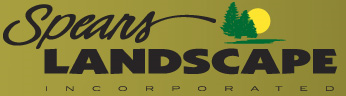 Childcare – take care of kids
Catering – cook, deliver food
Auto repair – fix cars
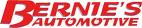 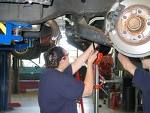 Restaurant – cook, serve food
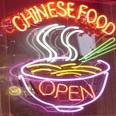 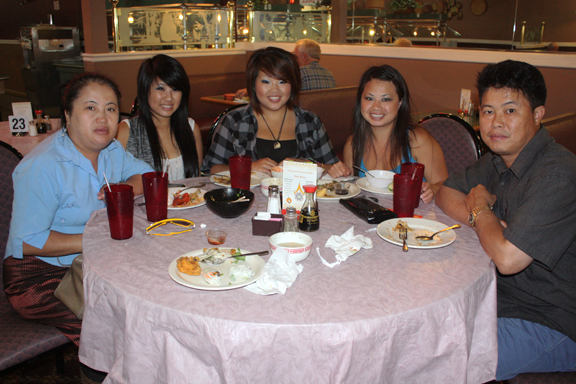 Barber shop – cut hair
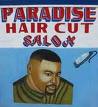 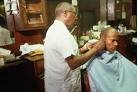 Beauty salon – fix hair, nails
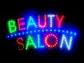 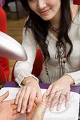 Pet Care – take care of animals
Clothing Shop – sell clothing
Tailor / Seamstress – sew clothing
Cleaning service – clean houses
Personal Care Attendant Company – take care of sick people at home
What other small business ideas do you have?